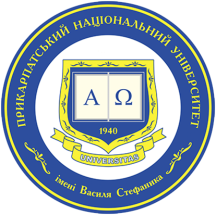 Важлива інформація для аспірантів та докторантів
1
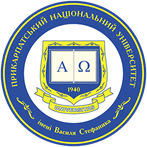 Сильні сторони організації навчання на рівні PhD
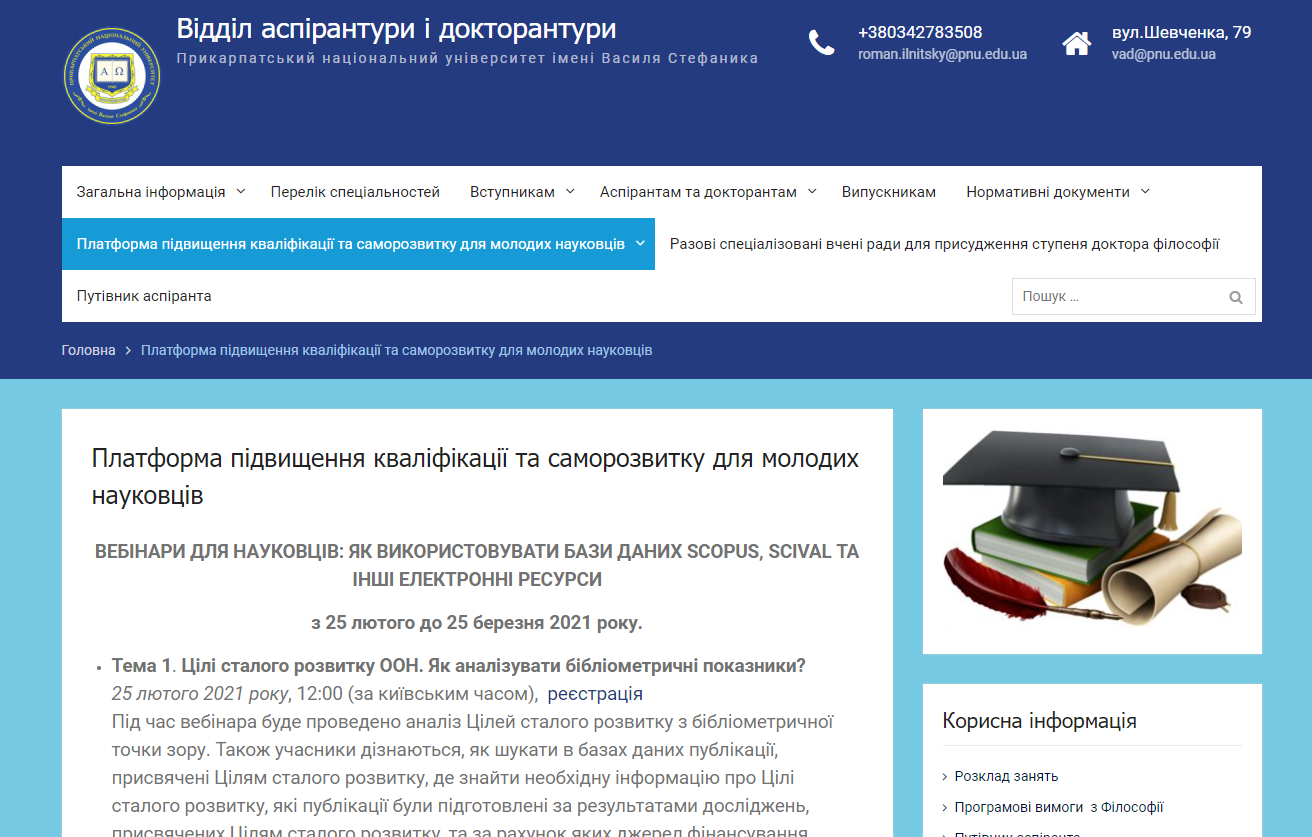 2
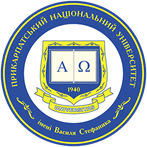 Сильні сторони організації навчання на рівні PhD
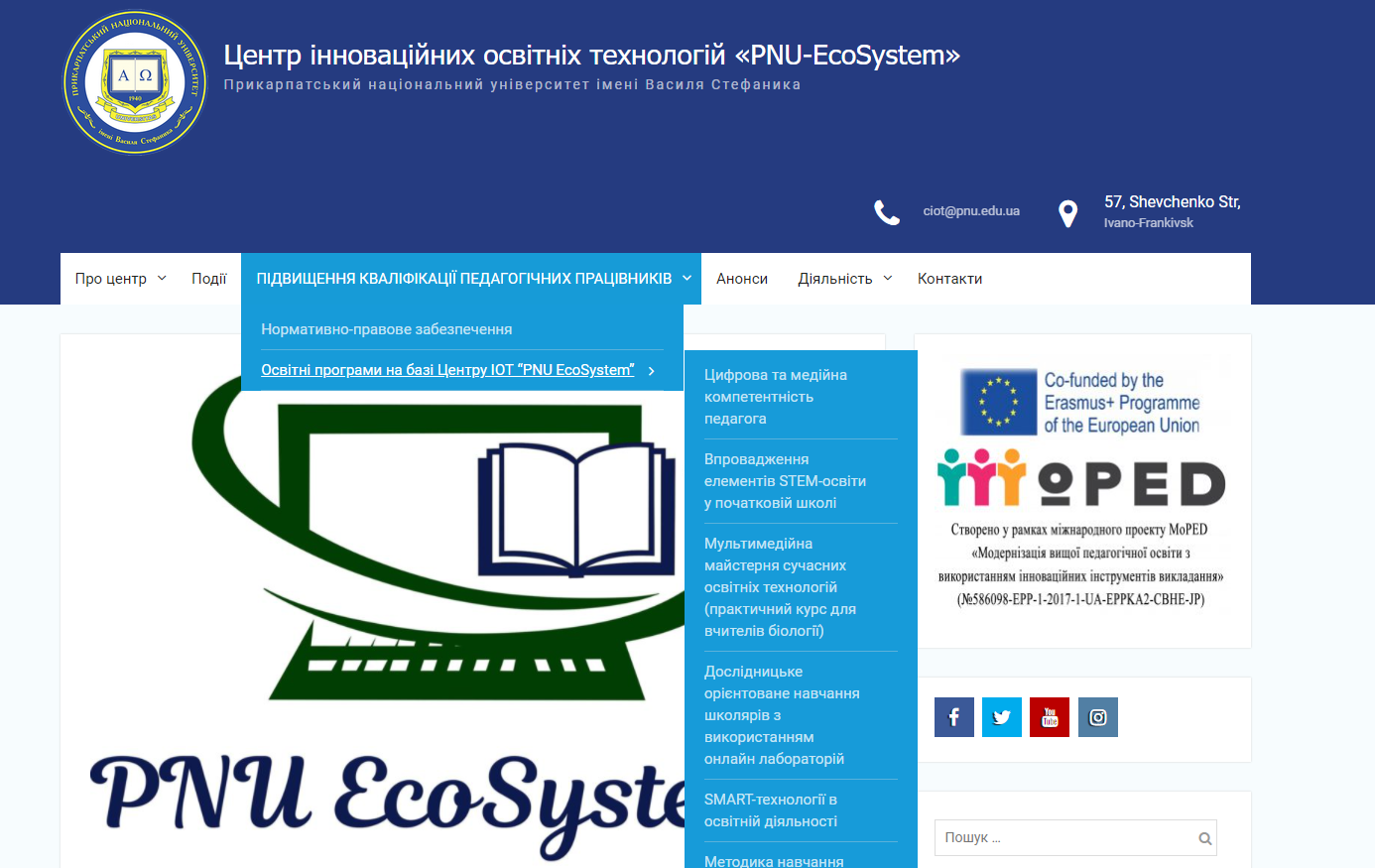 3
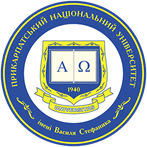 Сильні сторони організації навчання на рівні PhD
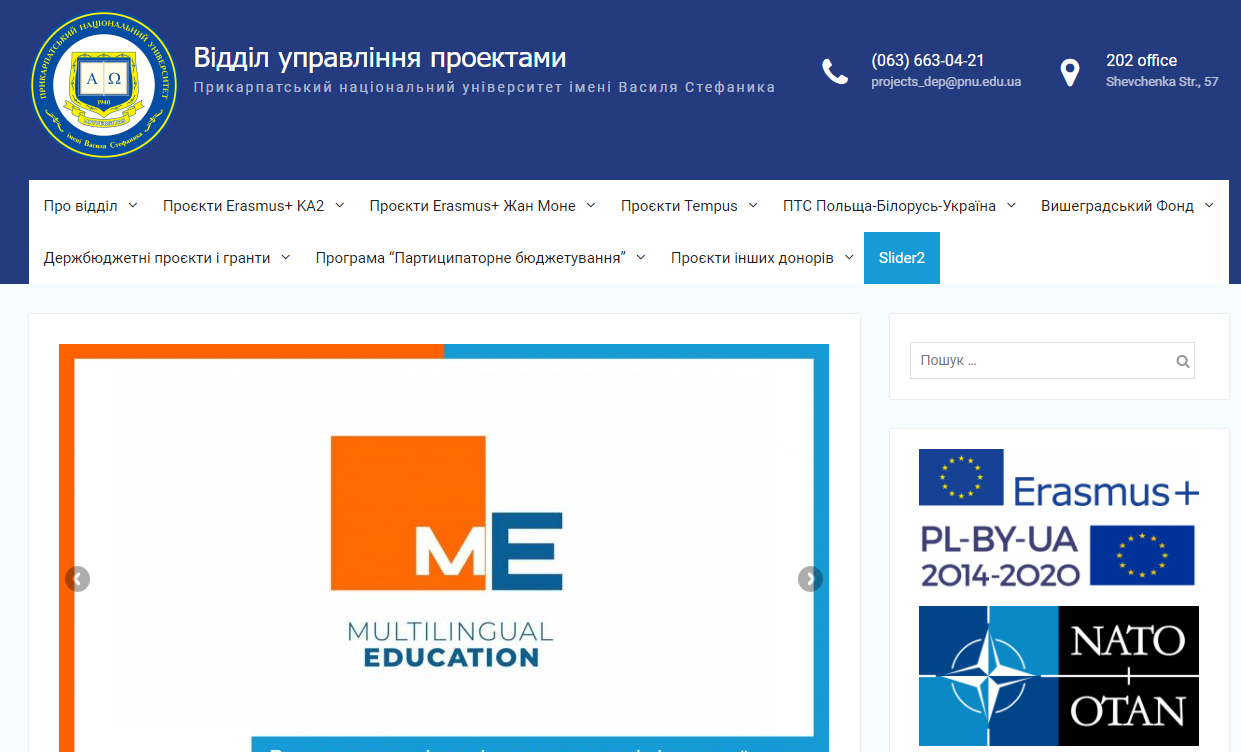 4
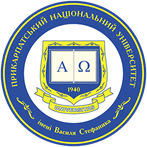 Сильні сторони організації навчання на рівні PhD
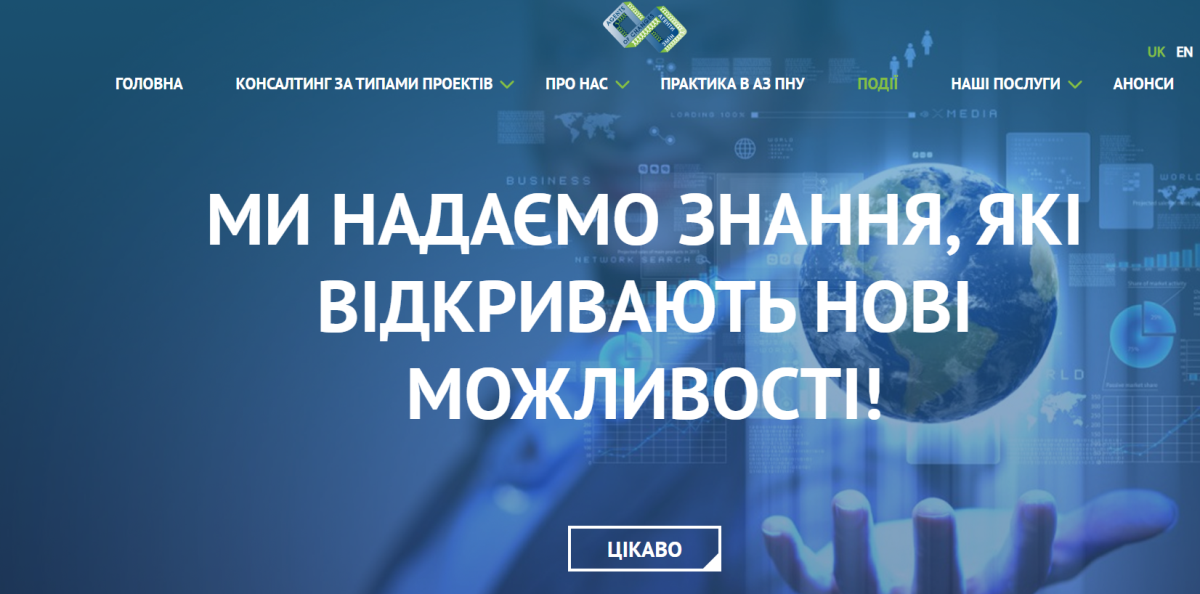 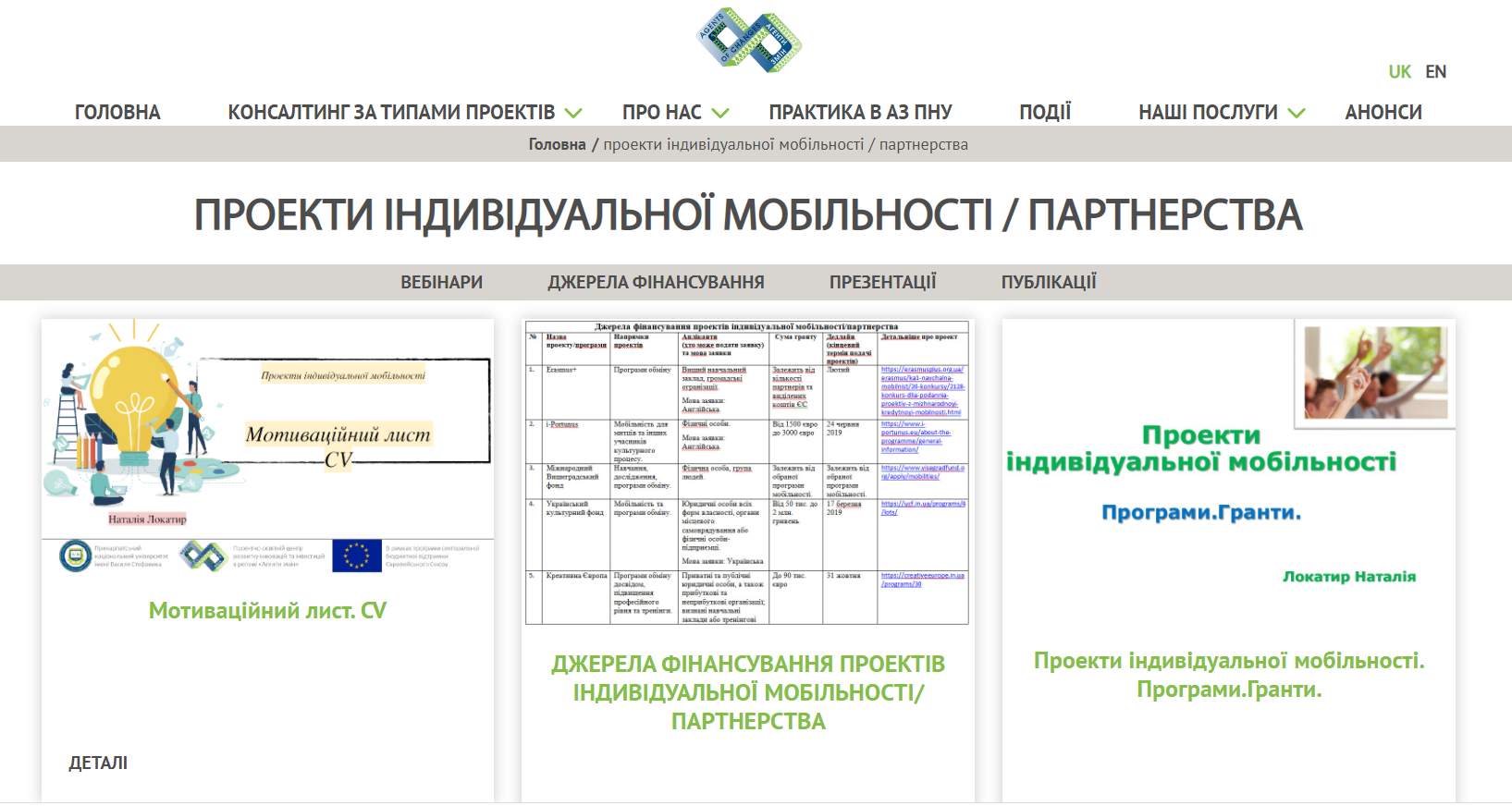 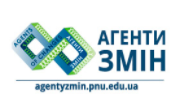 5
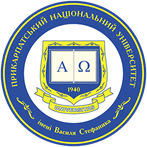 Сильні сторони організації навчання на рівні PhD
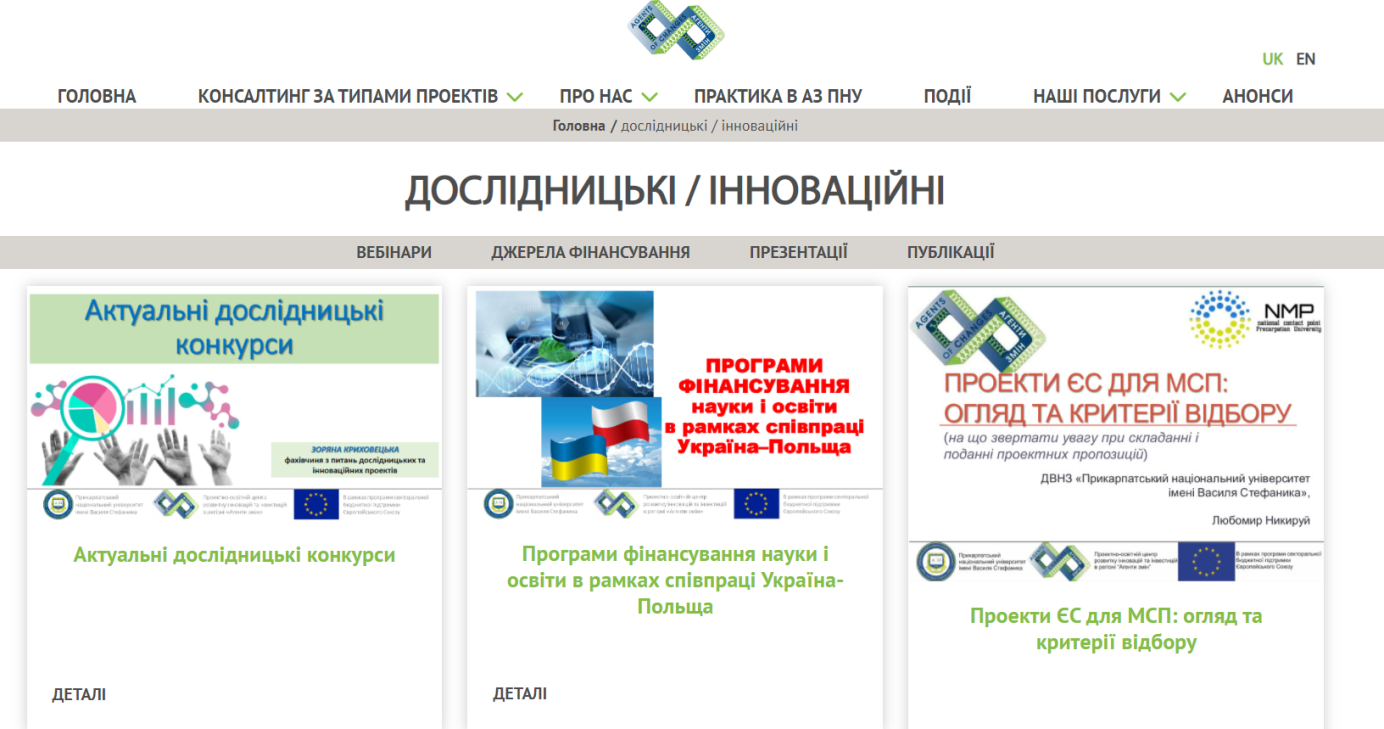 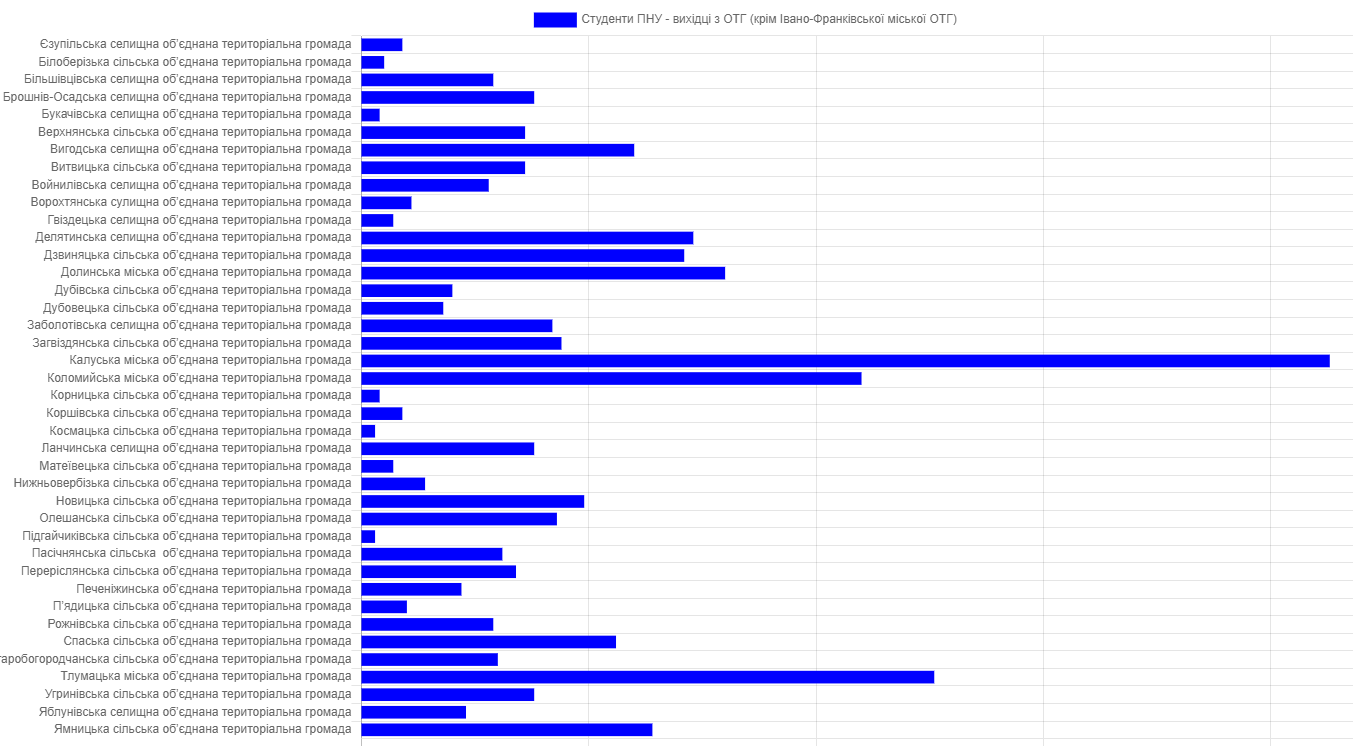 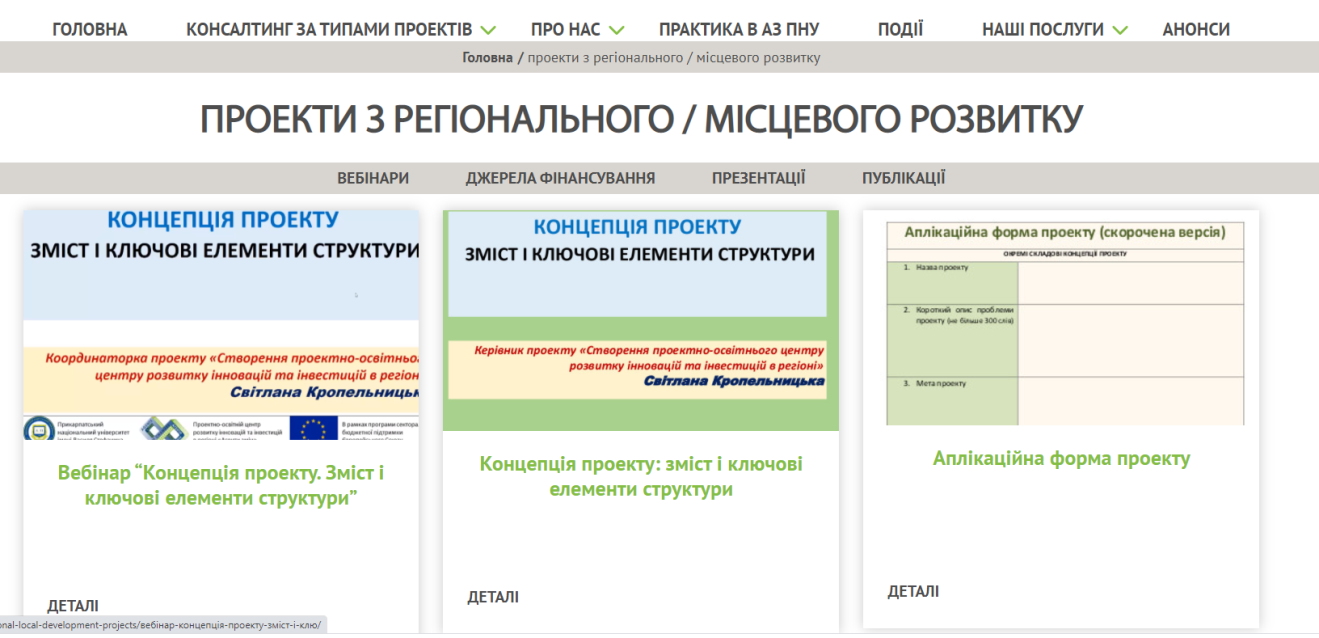 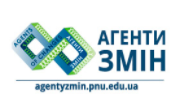 6
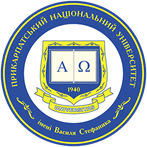 Сильні сторони організації навчання на рівні PhD
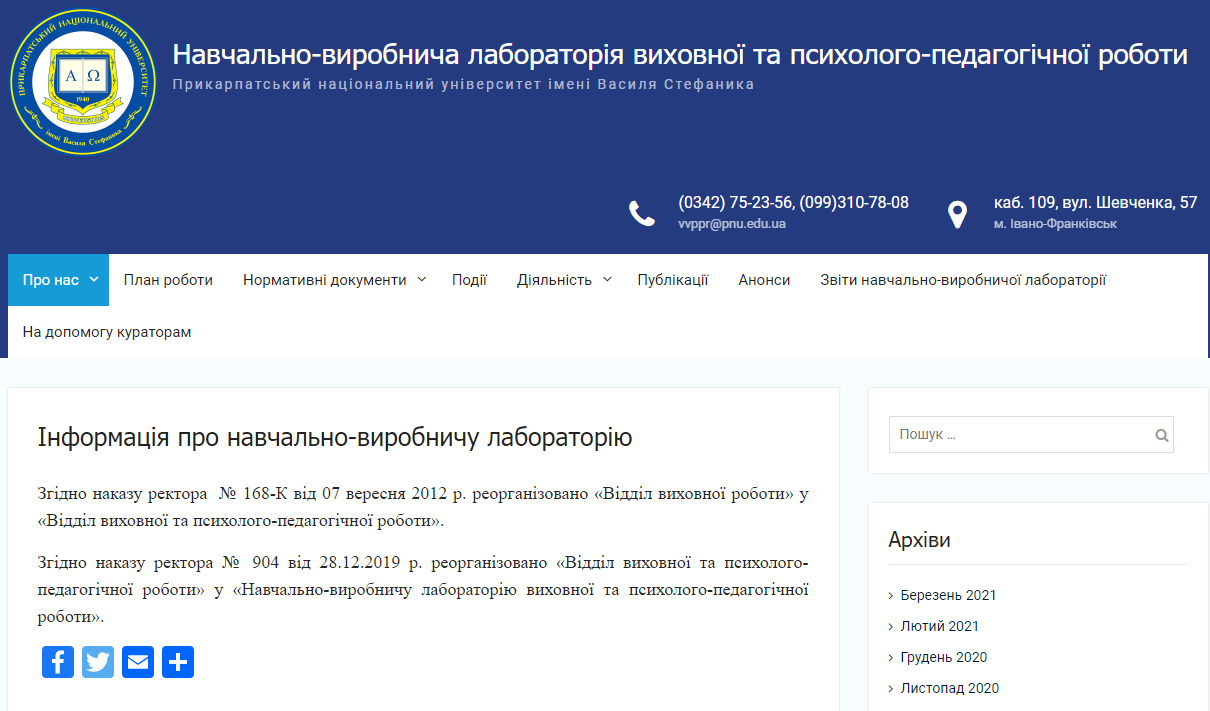 7
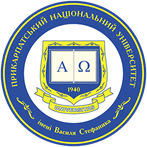 Сильні сторони організації навчання на рівні PhD
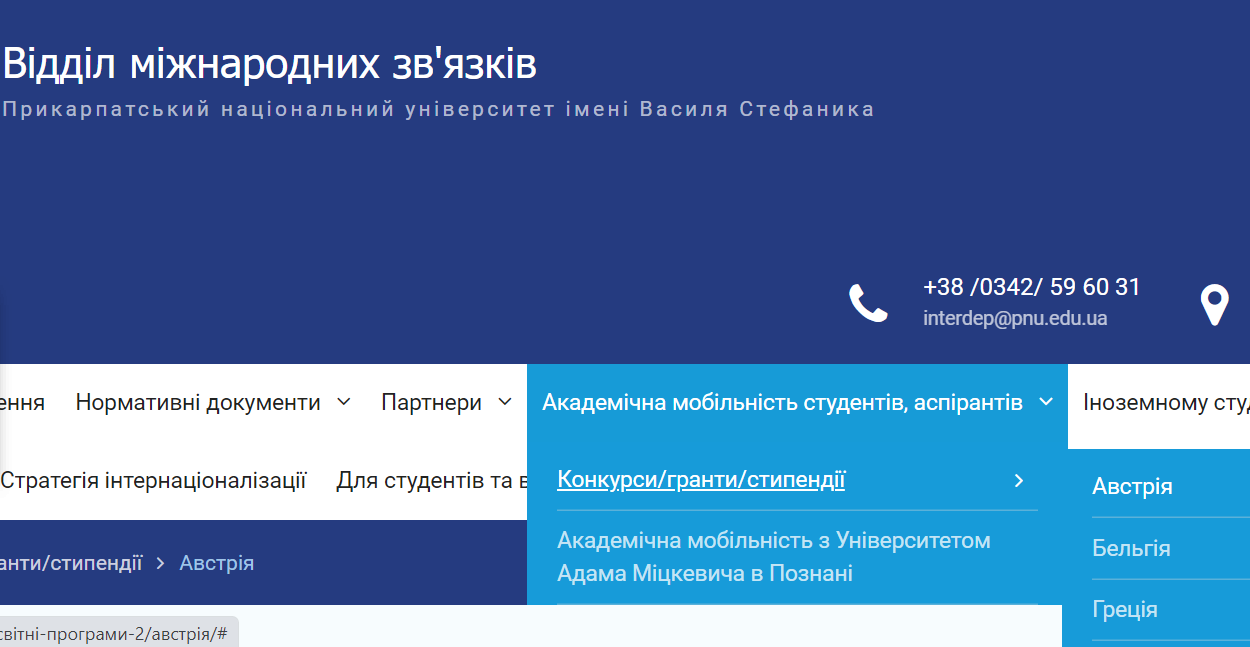 8
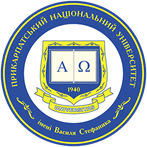 Сильні сторони організації навчання на рівні PhD
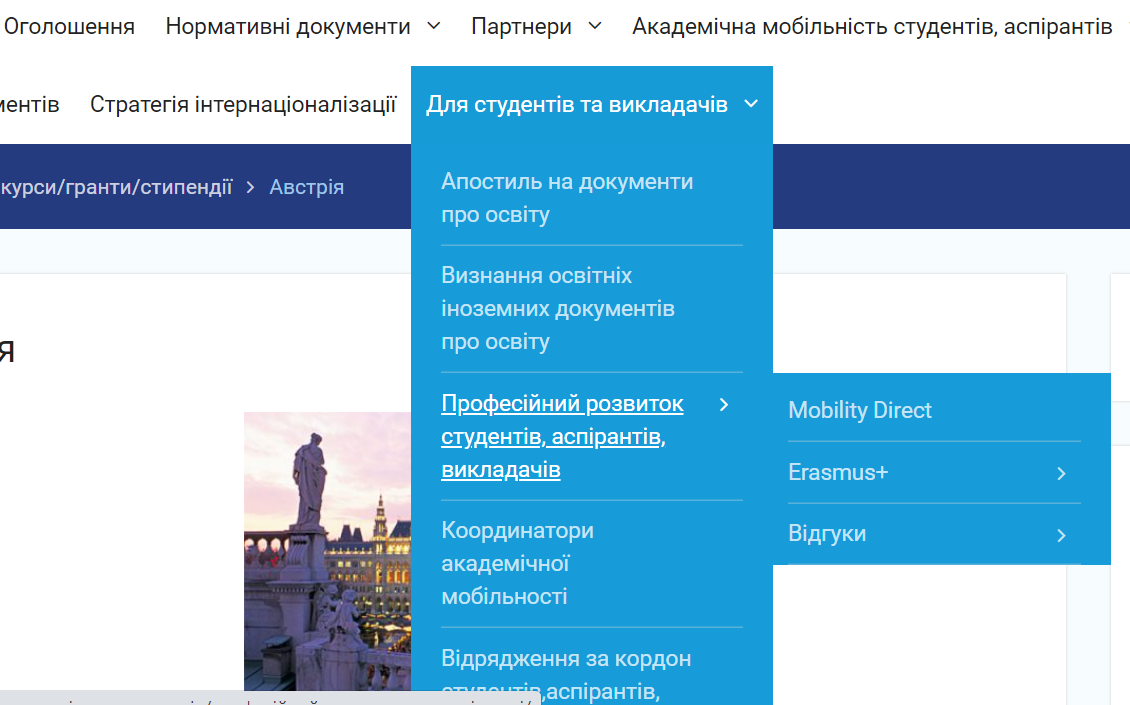 9
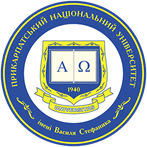 Сильні сторони організації навчання на рівні PhD
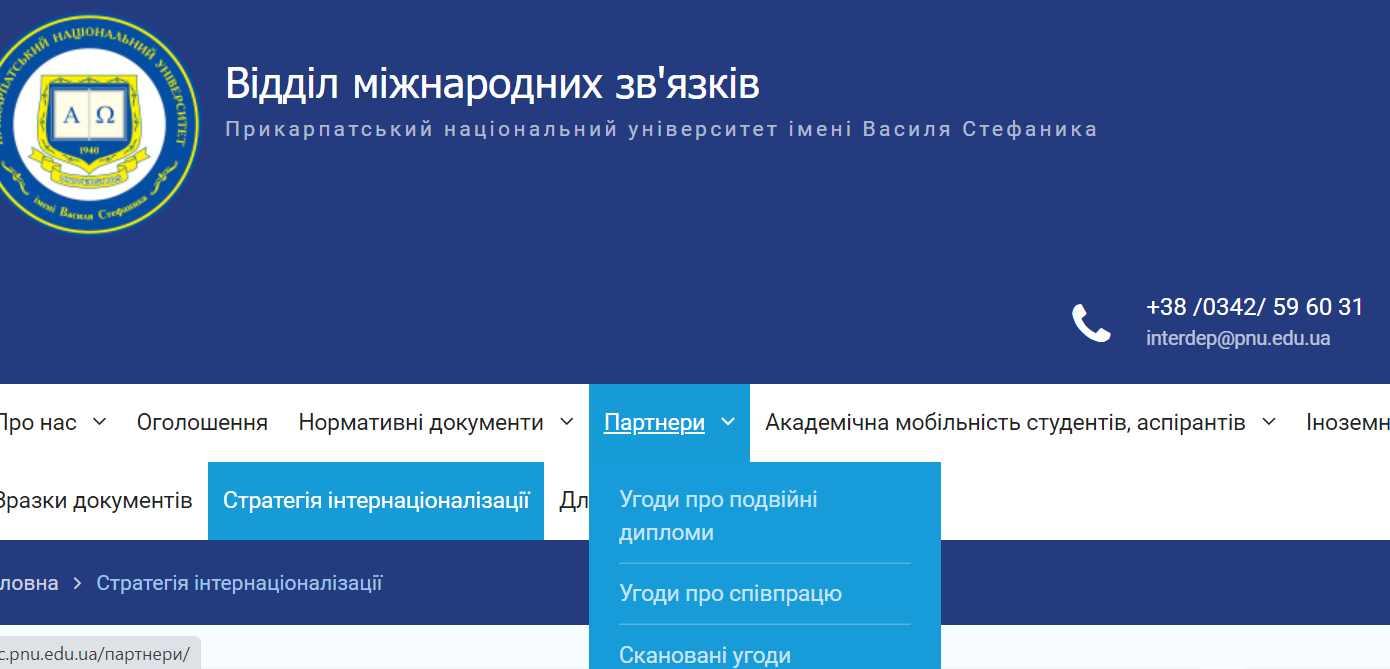 10
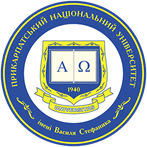 Сильні сторони організації навчання на рівні PhD
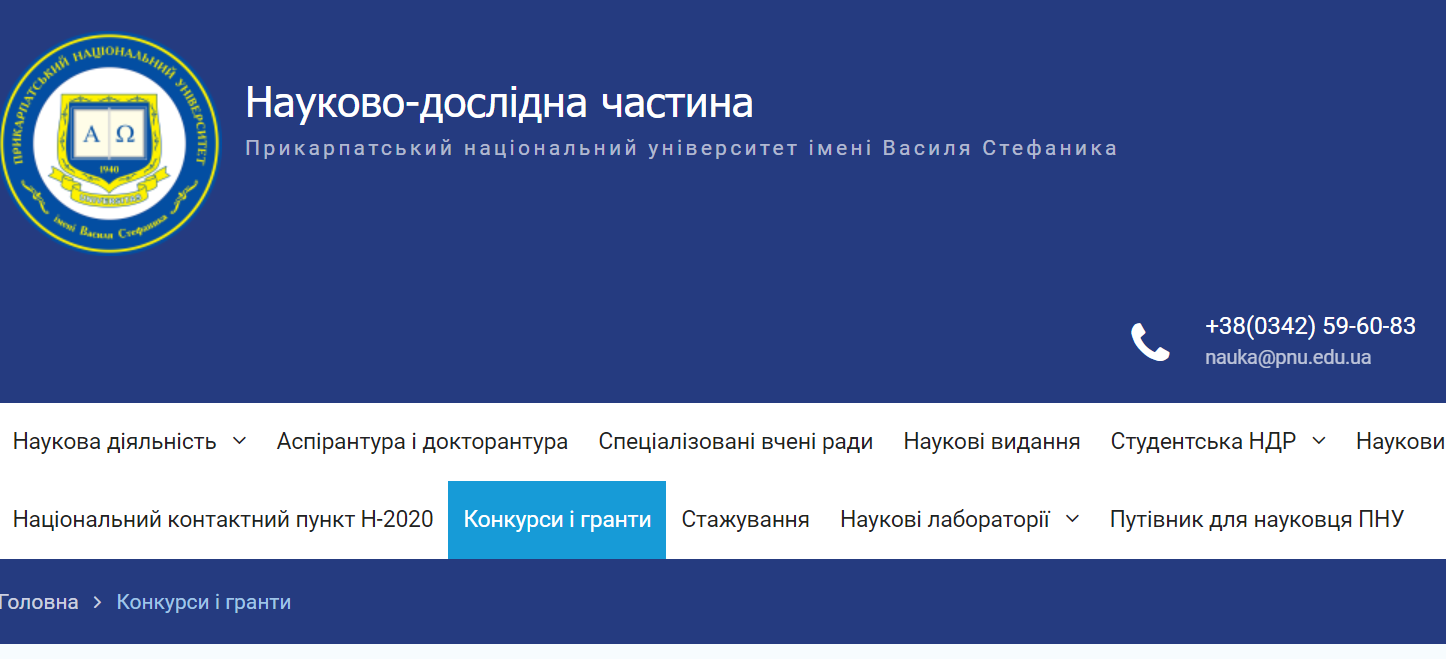 11
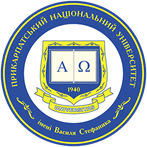 Сильні сторони організації навчання на рівні PhD
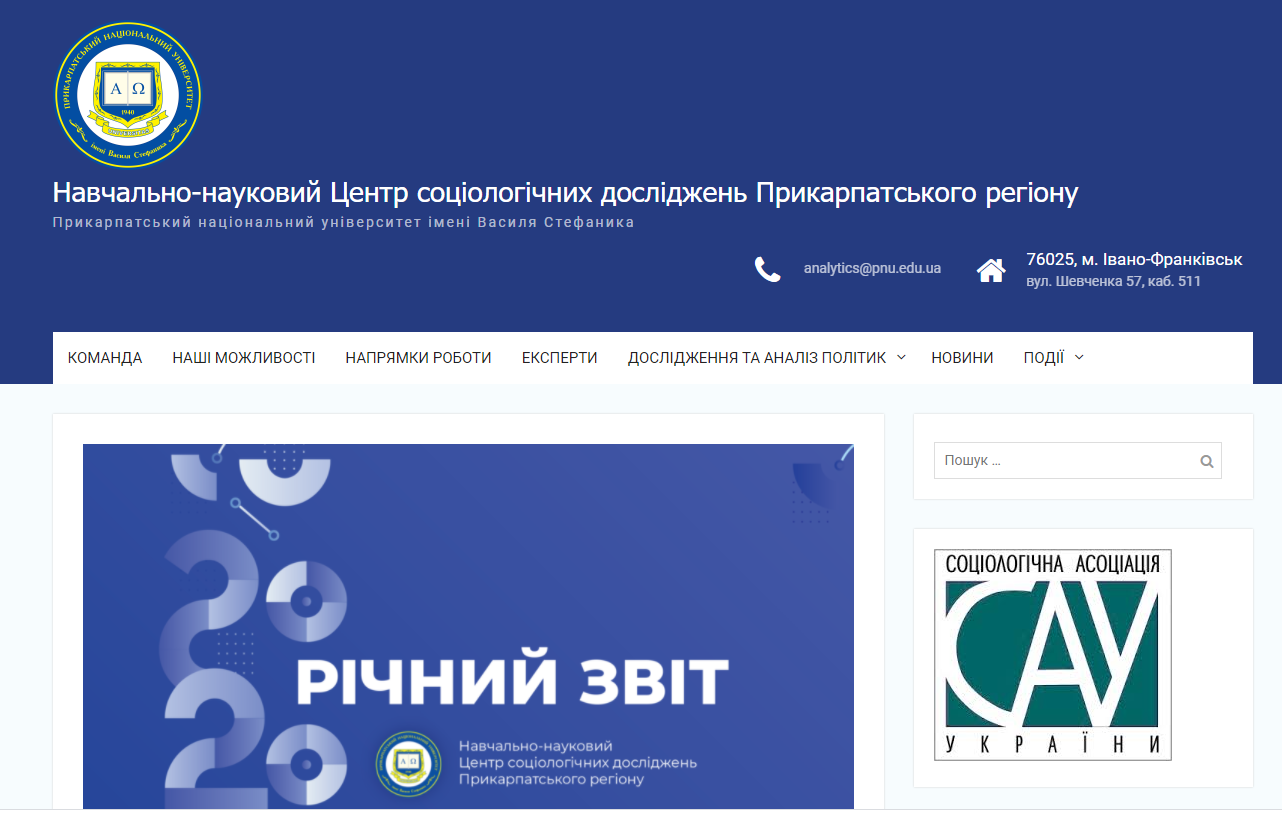 12
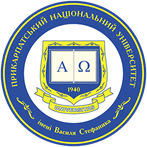 Сильні сторони організації навчання на рівні PhD
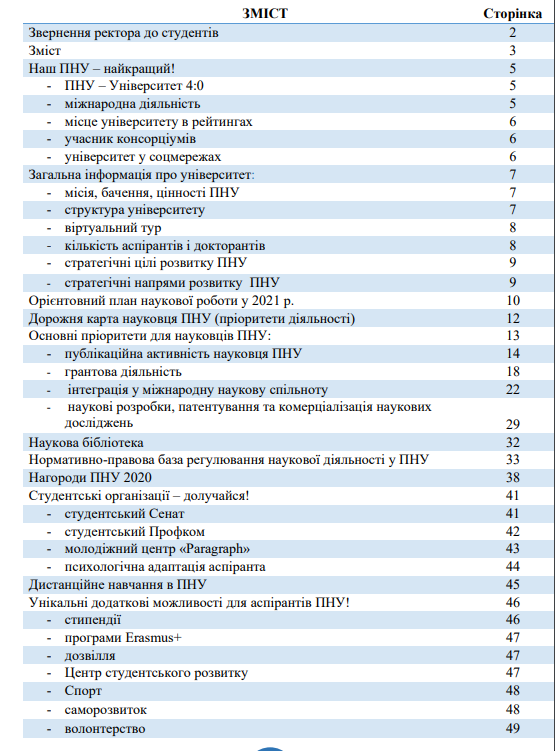 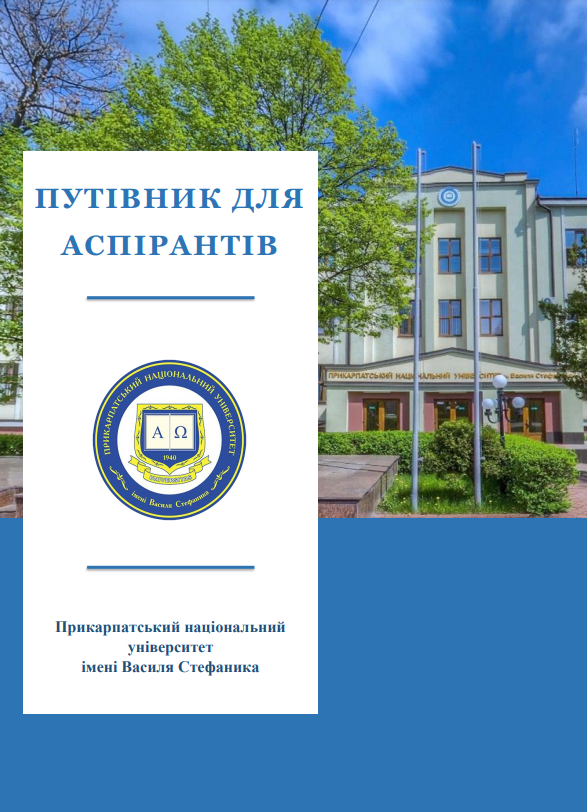 13
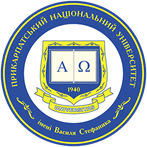 Сильні сторони організації навчання на рівні PhD
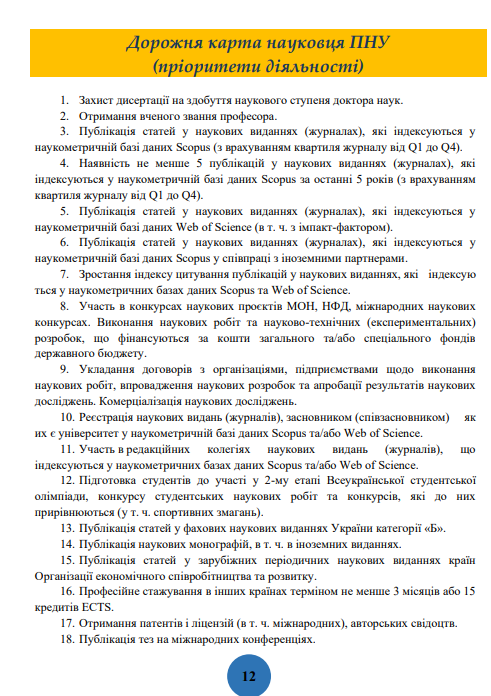 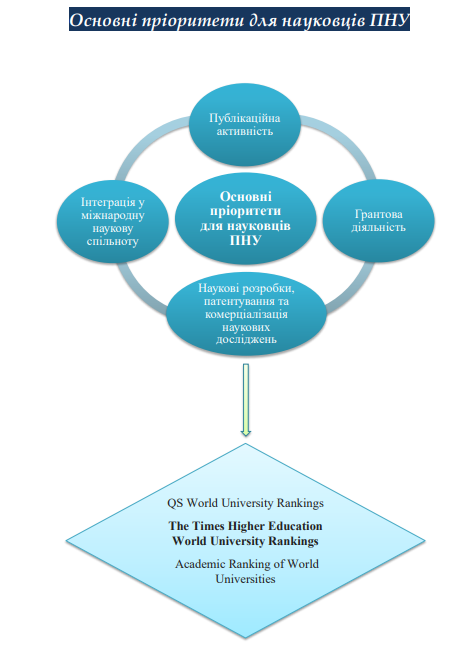 14
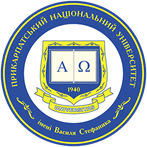 Сильні сторони організації навчання на рівні PhD
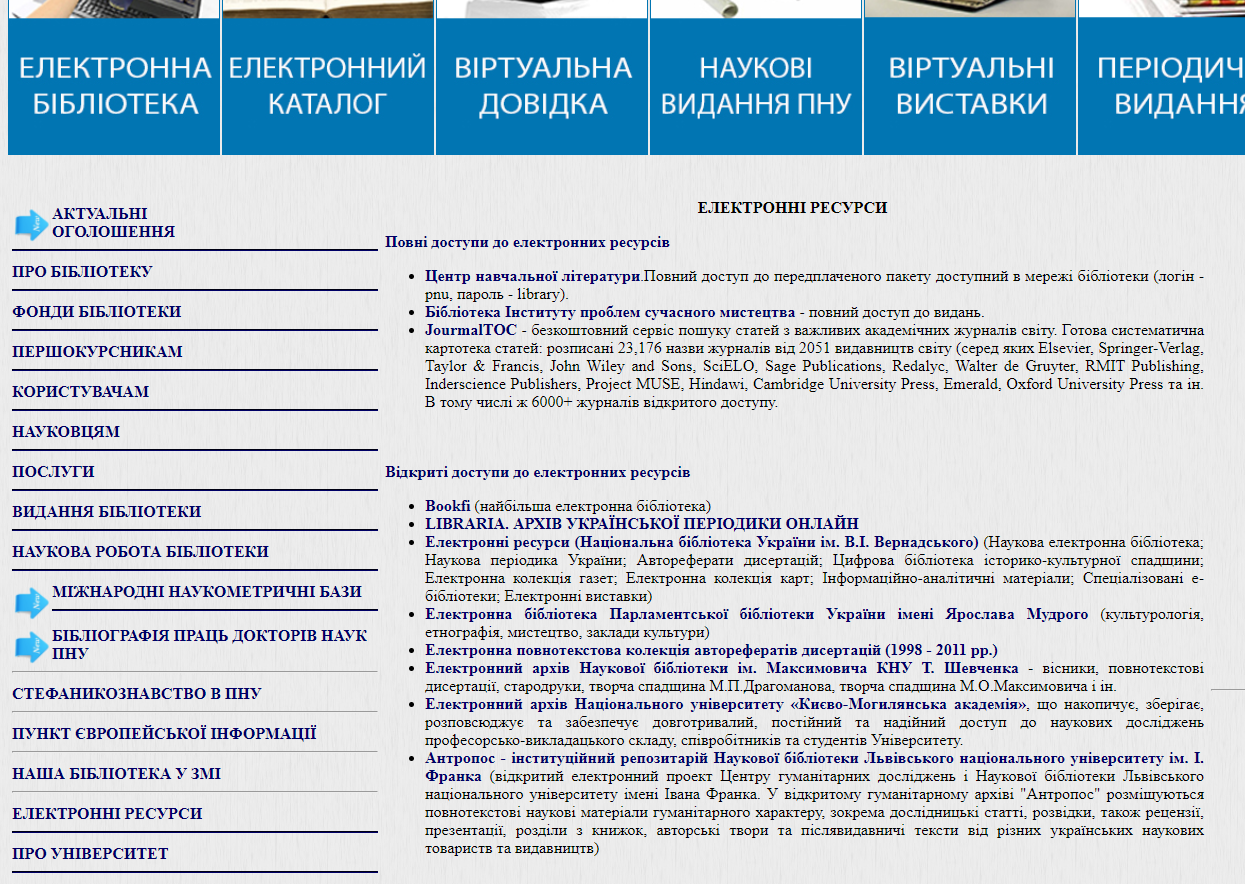 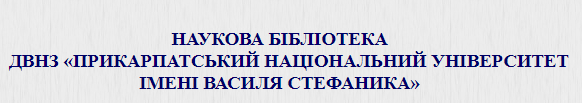 15
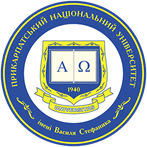 Сильні сторони організації навчання на рівні PhD
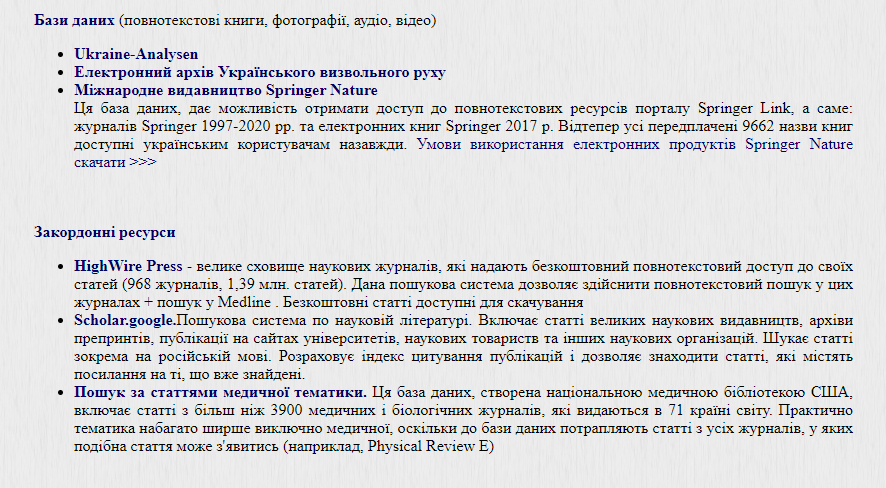 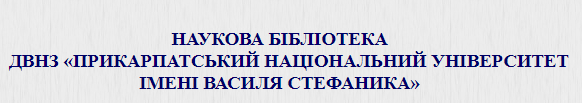 16
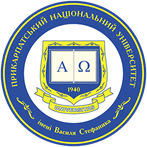 Сильні сторони організації навчання на рівні PhD
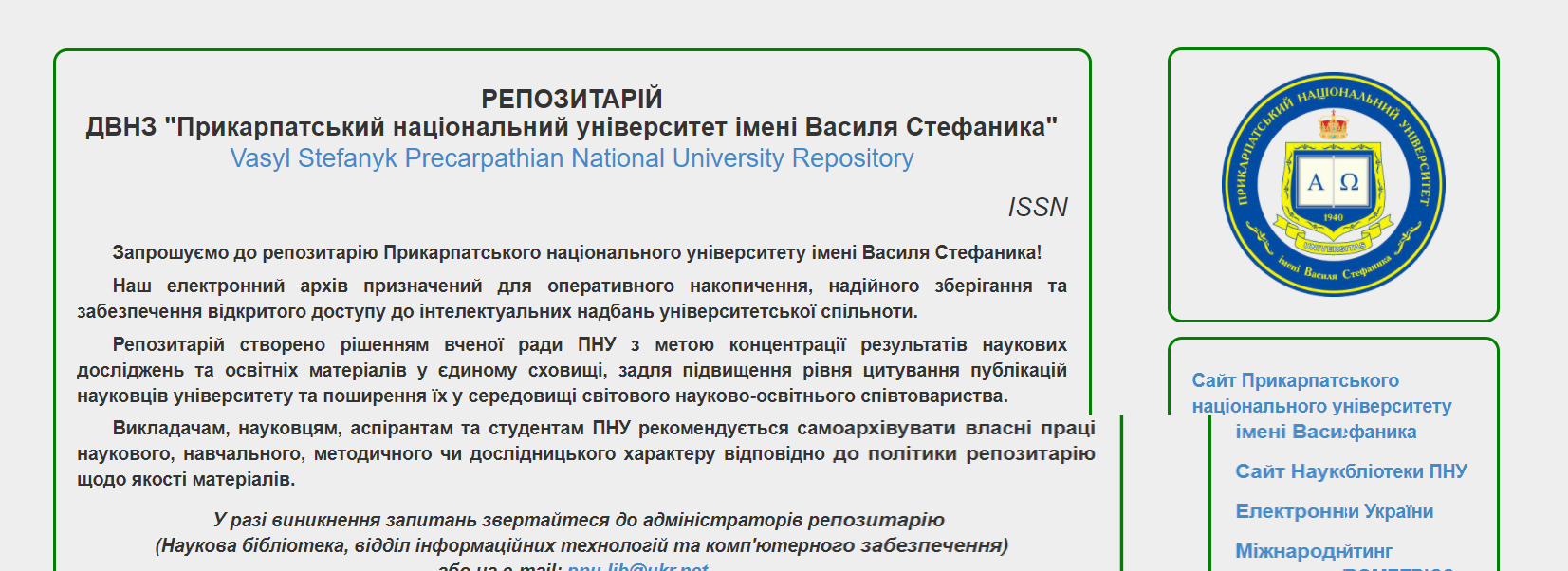 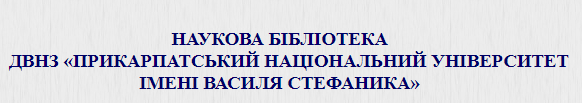 17